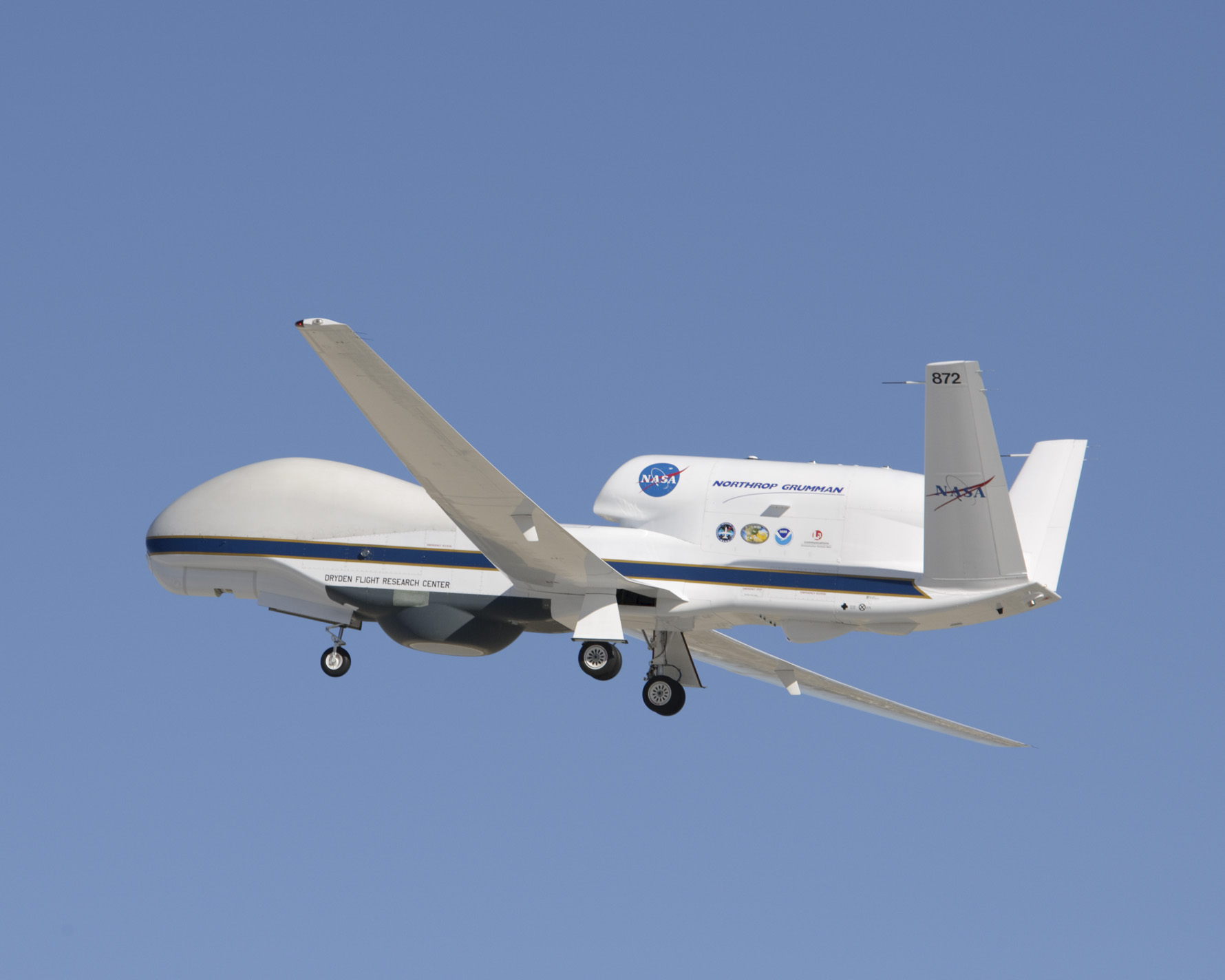 First Flights of High-Altitude Imaging Wind and Rain Airborne Profiler (HIWRAP) During GRIP
Gerry Heymsfield NASA/Goddard Space Flight Center
Lihua Li, Matt Mclinden, Martin Perrine, Lin Tian, Steve Guimond/ NASA/GSFC
James Carswell / Remote Sensing Solutions
Dan Schaubert & Justin Creticos / U. Mass. CASCA
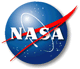 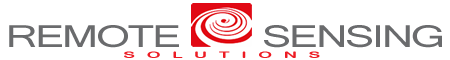 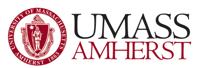 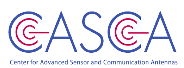 High-Altitude Imaging Wind and Rain Airborne Profiler (HIWRAP)
MEASUREMENTS GOALS: 
Map the 3-dimensional winds and precipitation in precipitation regions associated with tropical storms.
Map ocean surface winds in clear to light rain regions using scatterometry.
NASA Global Hawk:
19 km altitude, ~30 hour flight


 HIWRAP Characteristics:
Conically scanning.
Simultaneous Ku/Ka-band & two beams @ 30 and 40 deg
New technologies in radar: low power solid state transmitters with pulse compression, single antenna
GPM radar frequencies.
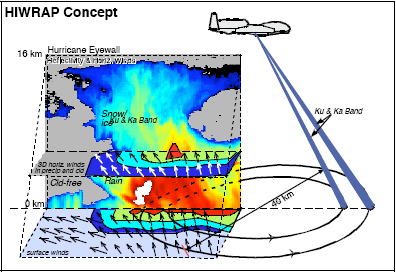 [Speaker Notes: Increased sampling of storm temporally needed to capture RI and other events
Fills gaps in coverage from orbiting satellites.
Global Hawk new plane for science]
HIWRAP System Parameters
HIWRAP Development
Instrument development funded by NASA Instrument Incubator Program (IIP) and NASA Weather Focus Area funded GRIP Global Hawk activity.
Test flights conducted in March 2010 on WB-57.
GRIP Global Hawk installation June 2010 and campaign Aug-Sept 2010.

GRIP
15 August 2010 – 25 Sept 2010
	3 Test Flights & 5 Science Flights
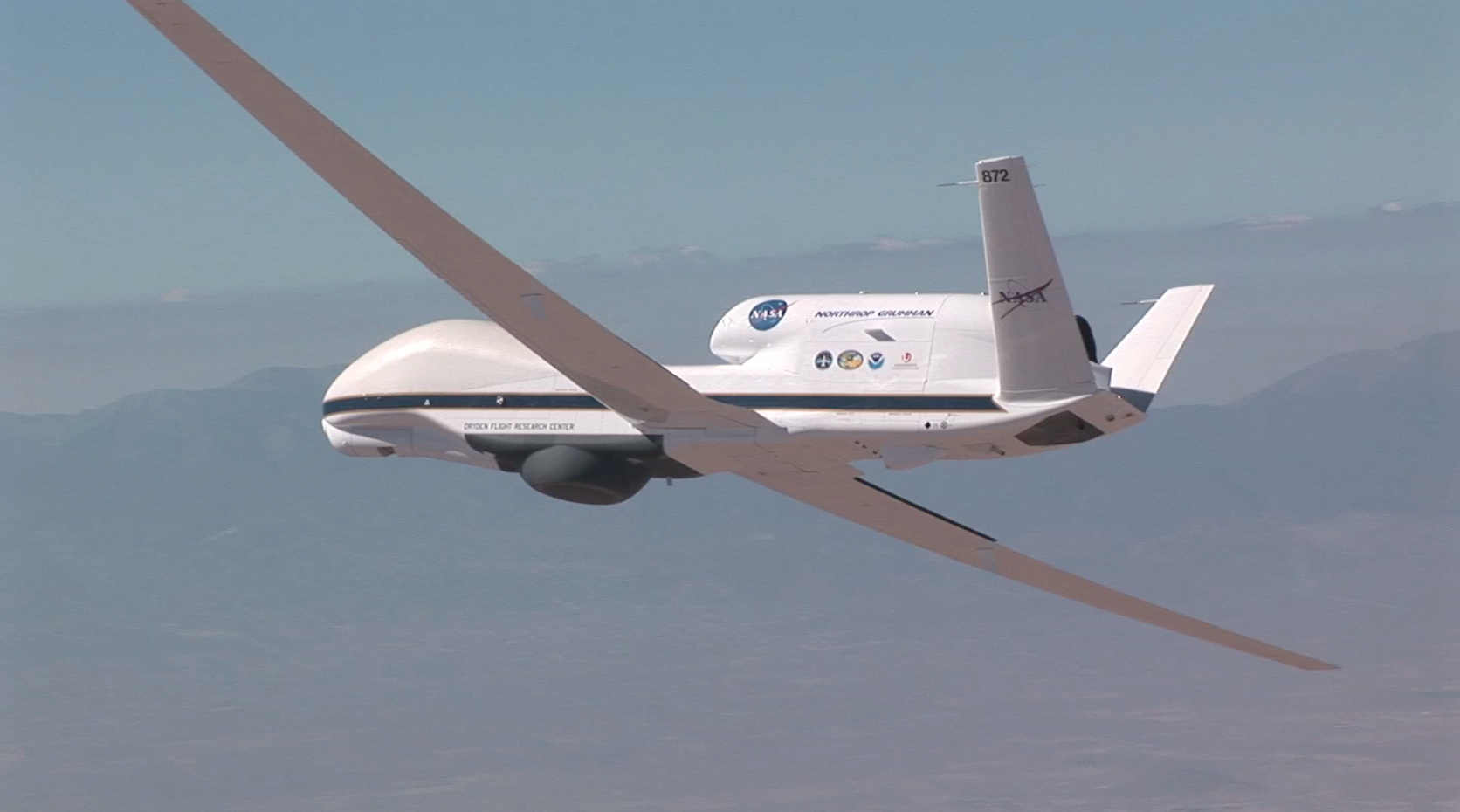 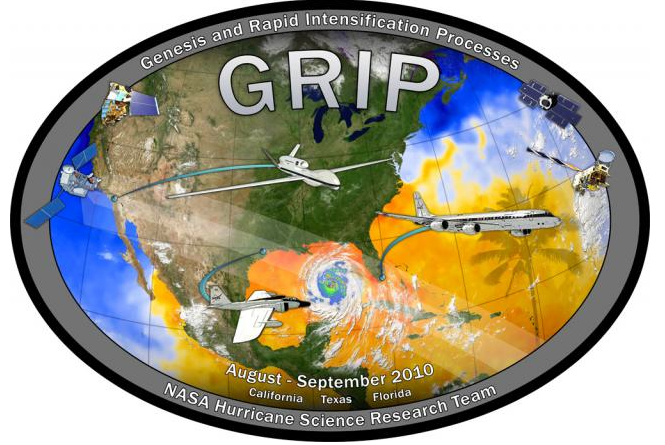 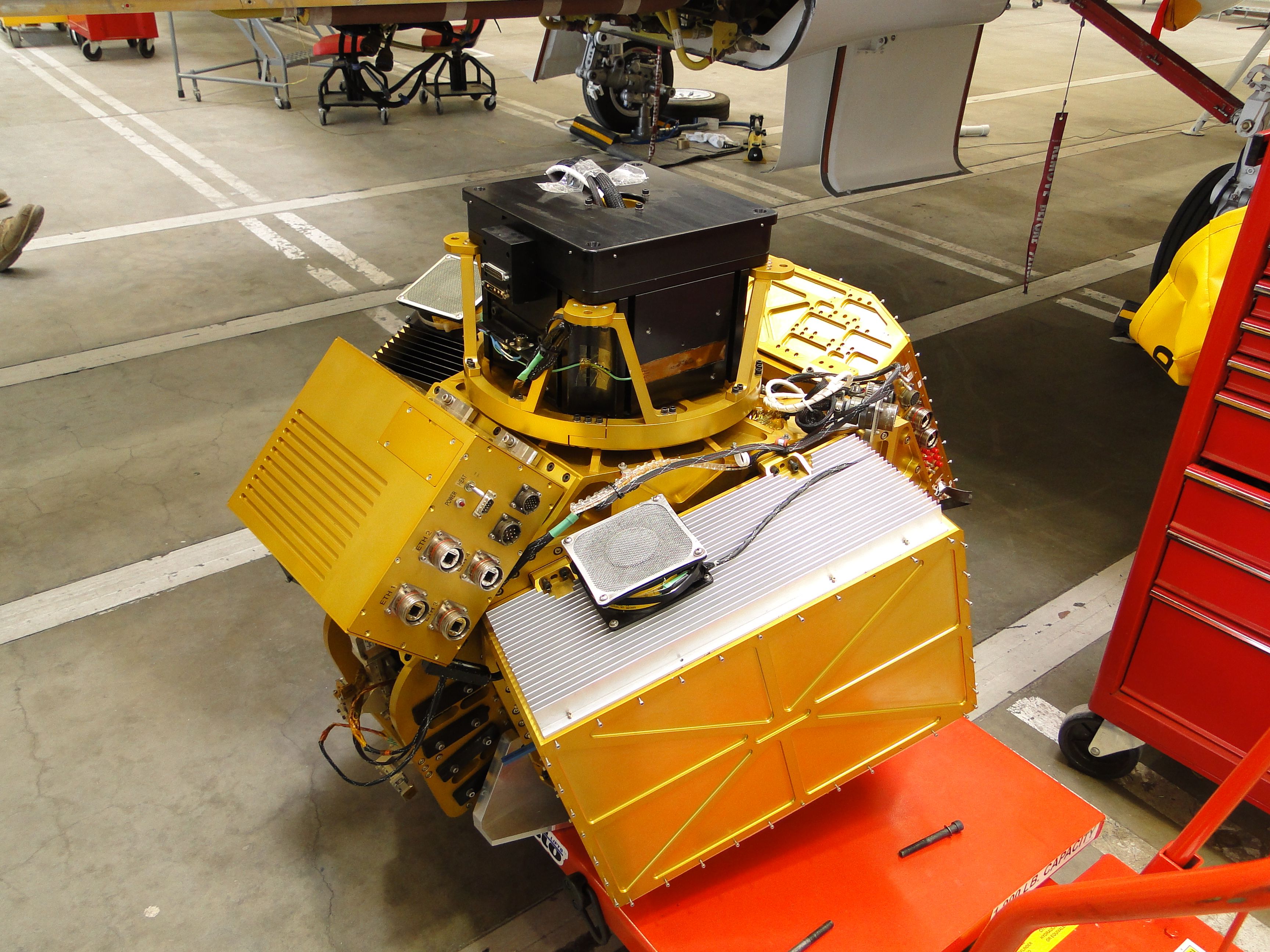 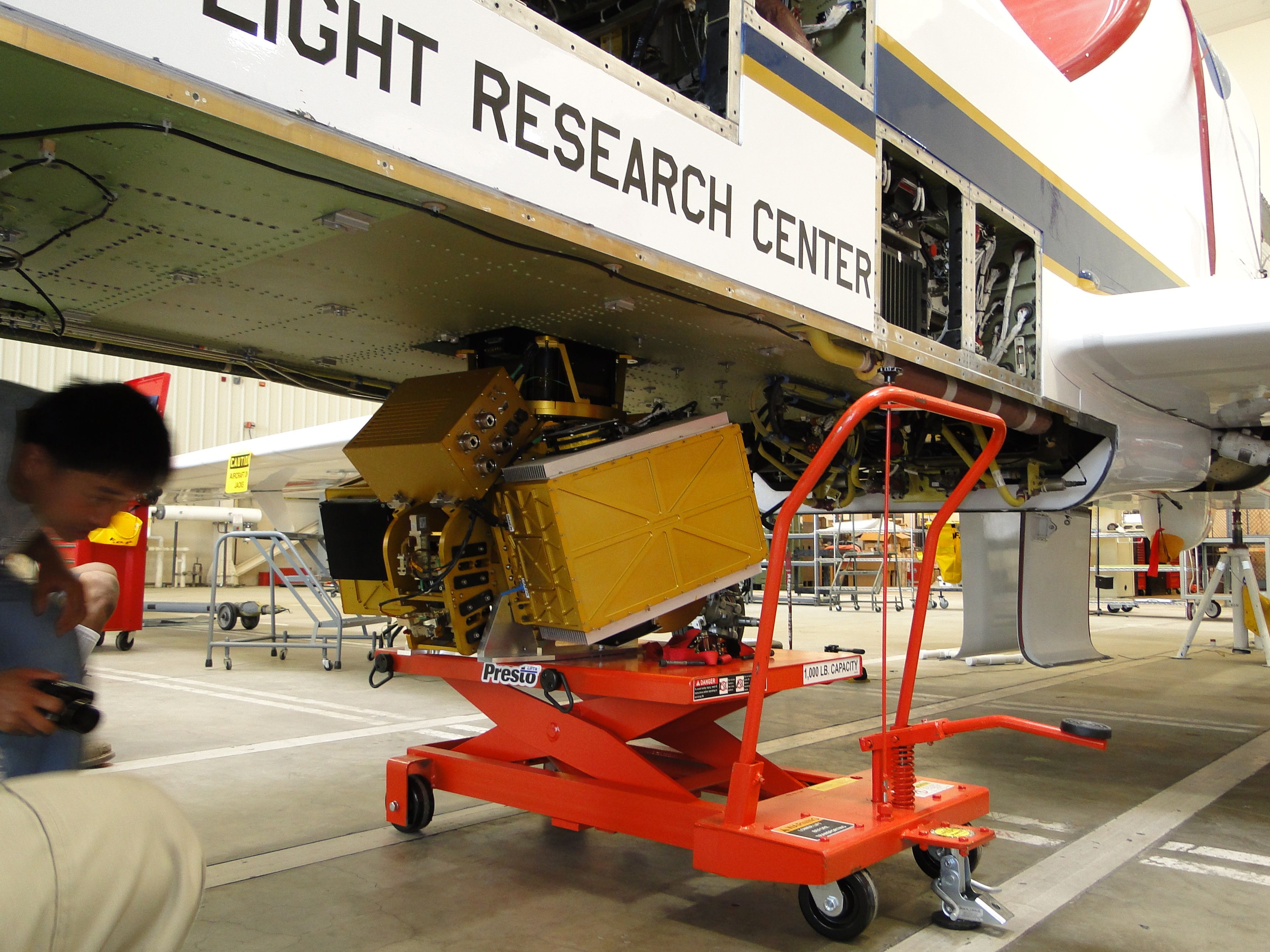 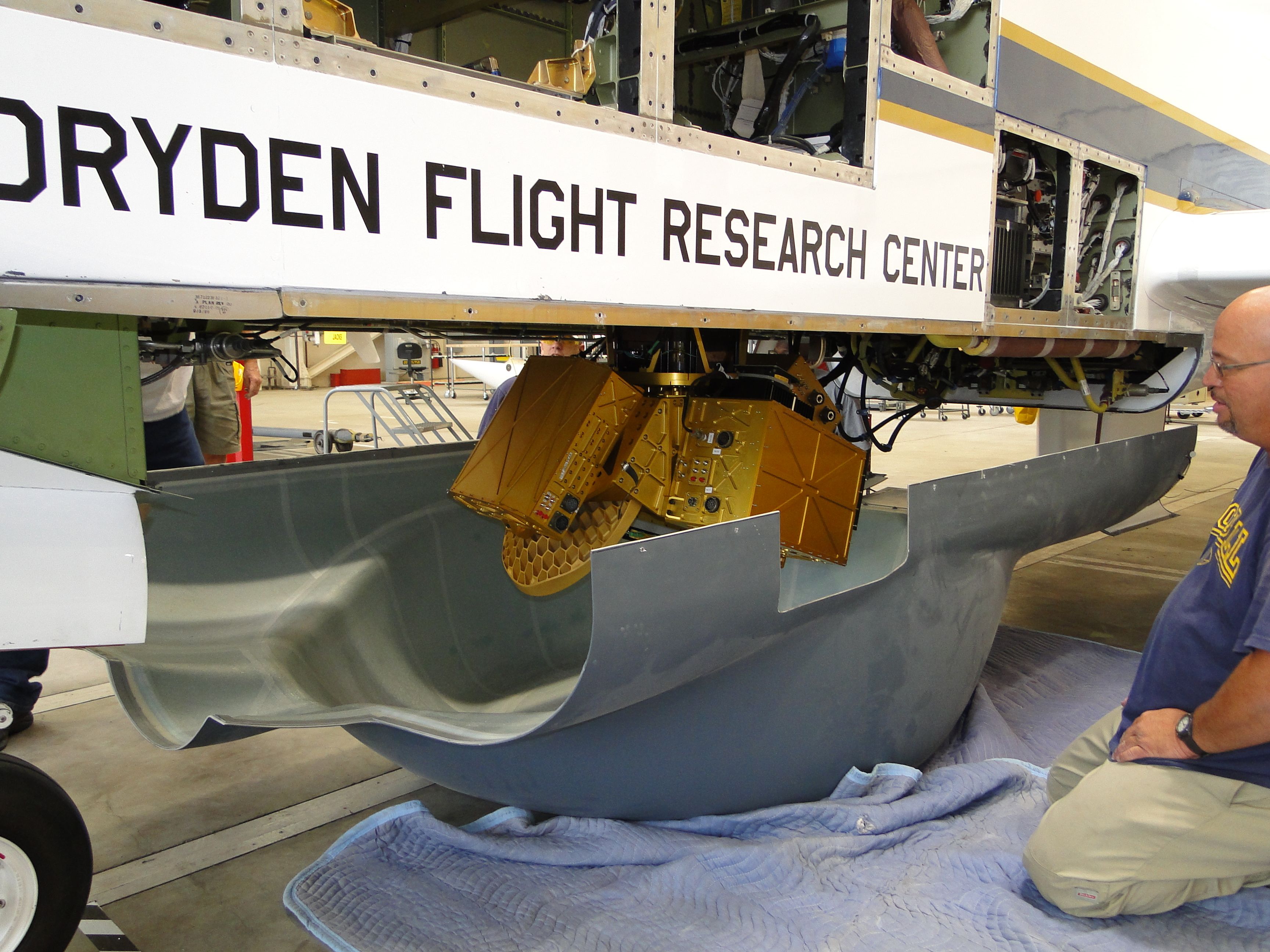 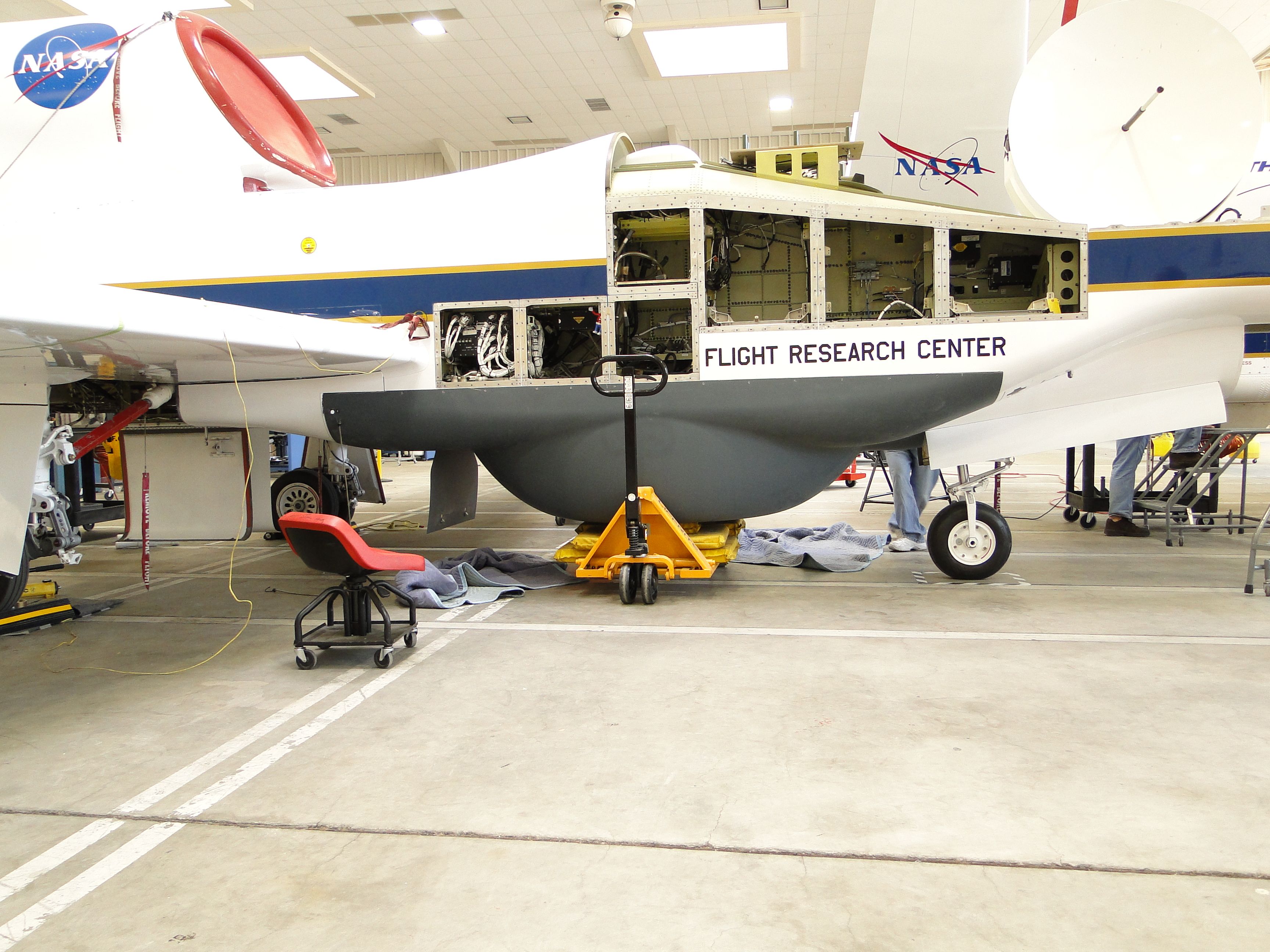 Processing & Analysis
GRIP processing in progress.
Doppler processing (pulse pair) from I, Q.
Antenna pointing and navigation evaluation.
Data editing (cleaning up, unfolding,..)
Reflectivity calibration
Software in progress for 3D mapping, ocean surface wind analysis.
Tropical Storm Matthew23-24 Sept 2010
Last GRIP Global Hawk flight but best (cleanest) data of campaign.
Convective  burst  (CB)  began  just  prior  to  the  GH   getting  on  station,  but  was  sustained  throughout  the  flight.  
Mathew  intensified  by  5 to 10  kts  during  the  flight, max winds ~40kt. 
Storm was  unable  to  intensify  beyond 50 kt winds but it went on to produce >16” of rain in parts of Yucatan, Mexico.
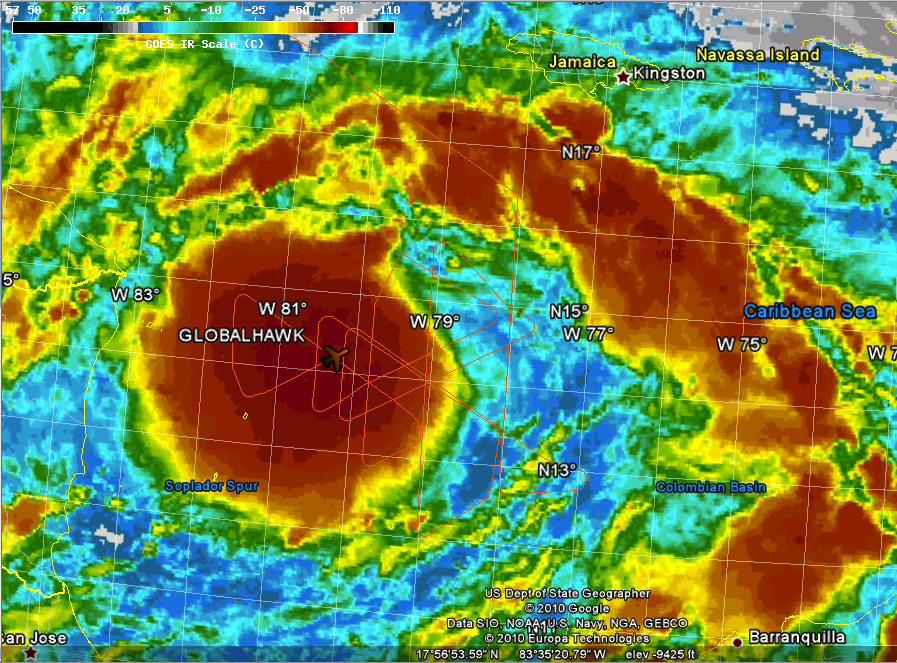 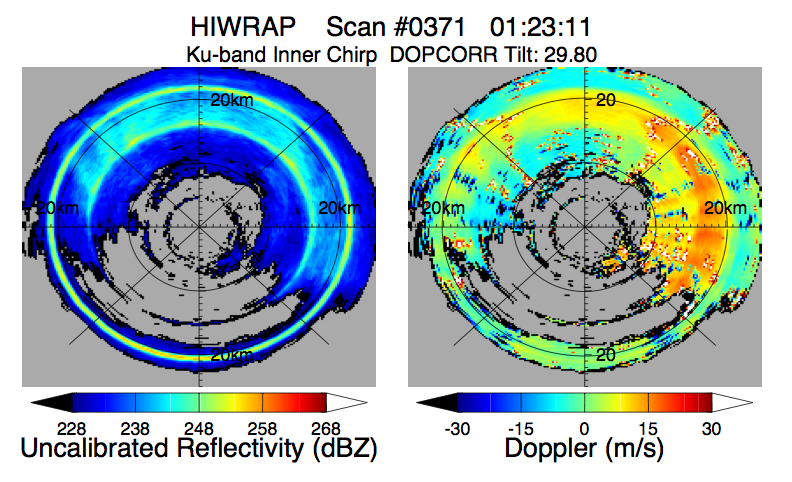 One Scan – Polar Plot
	Uncalib. Reflectivity
	Doppler (air+fallspd)
Polar Plots
< Ku-Band
   Inner Beam (30oH)
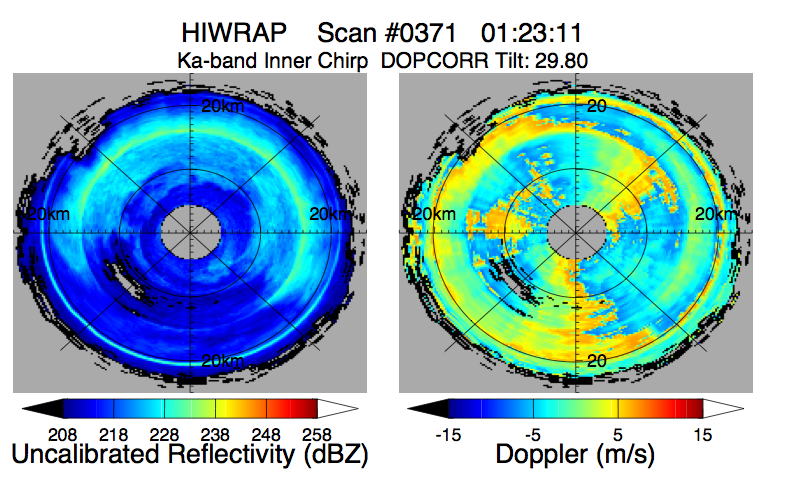 < Ka-Band
   Inner Beam (30oH)
2010 GRIP Flights
Ran at reduced  resolution (150 m range; 2 deg azimuth)
< Ka-band Doppler partial unfolding
Low level Flight Track Mosaic 03:27 to 08:32 UTC
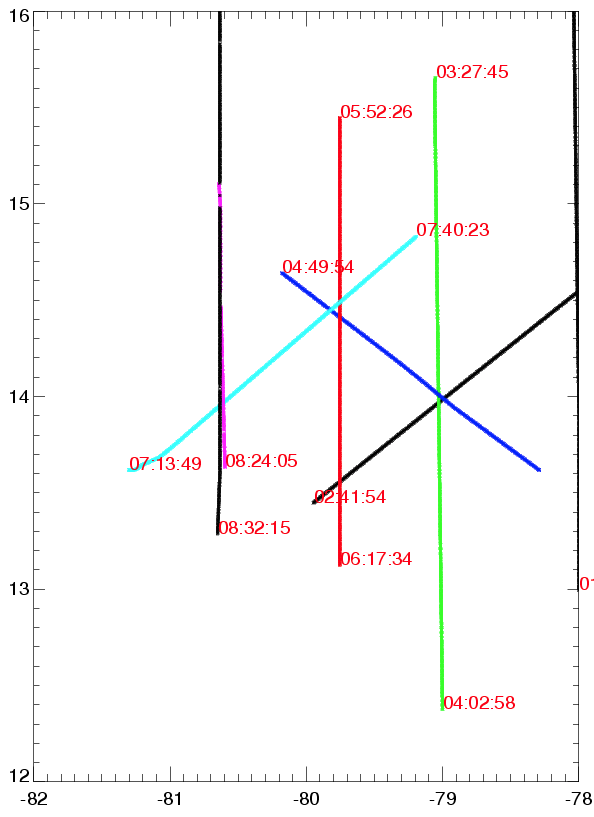 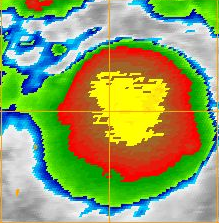 1
TS Matthew23/24 Sept 2010
9
A
B
3
5
D
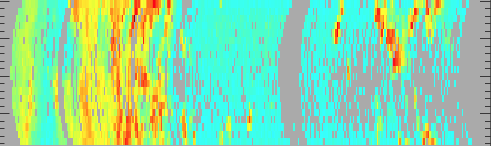 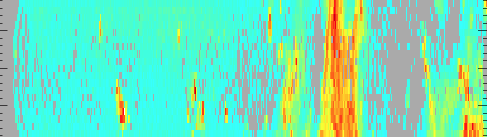 8
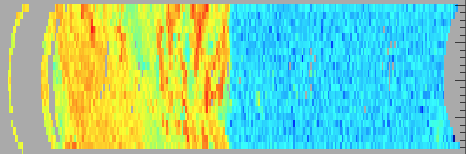 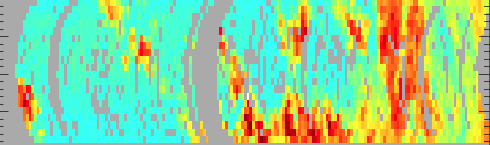 2
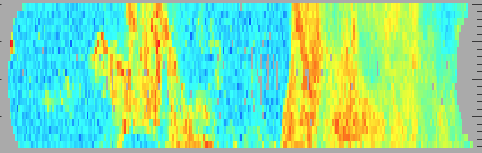 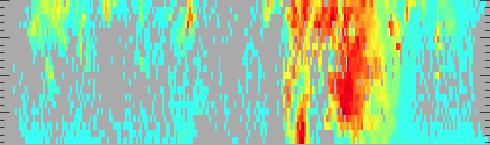 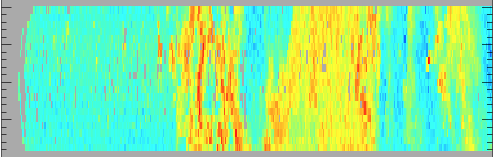 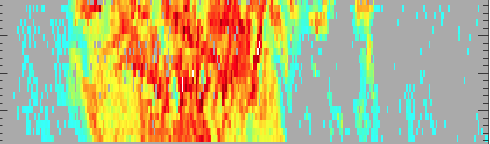 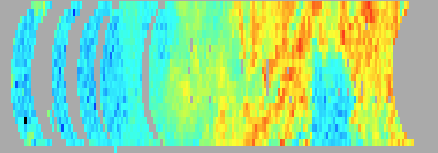 C
7
4
6
Uncalibrated backward looking (half-circle) HIWRAP reflectivity on GOES IR image.
Reconstructed Vertical Along-Track Cross Section
Ku outer chirp (40o beam, V)
Ku inner chirp (30o beam, H)
Rear look
Rear look
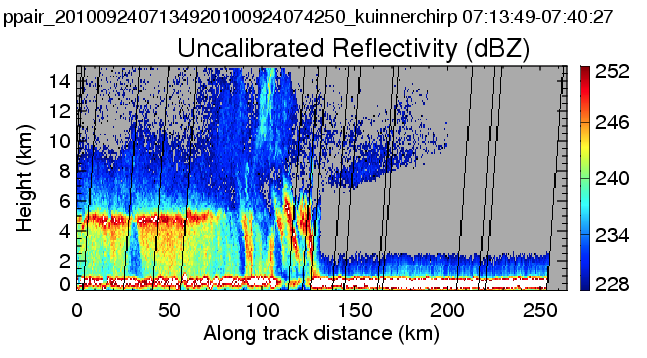 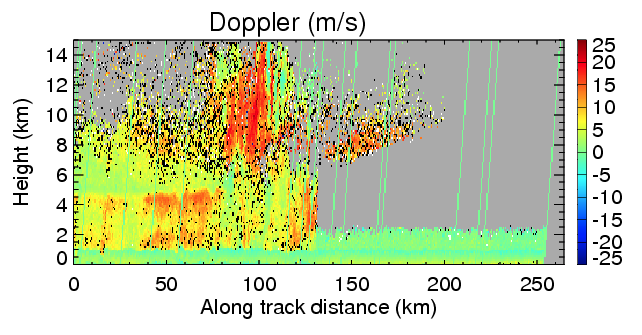 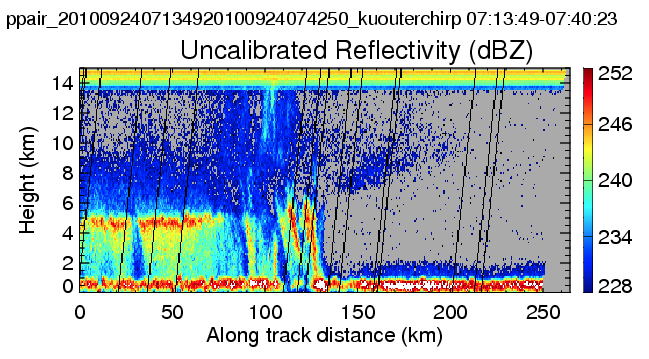 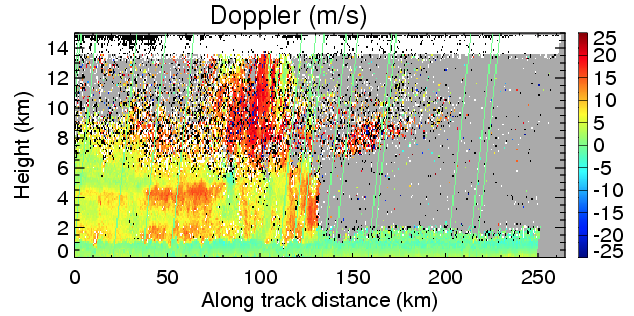 Forward look
Forward look
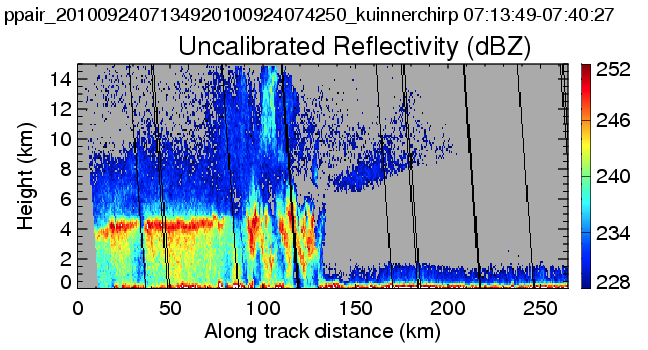 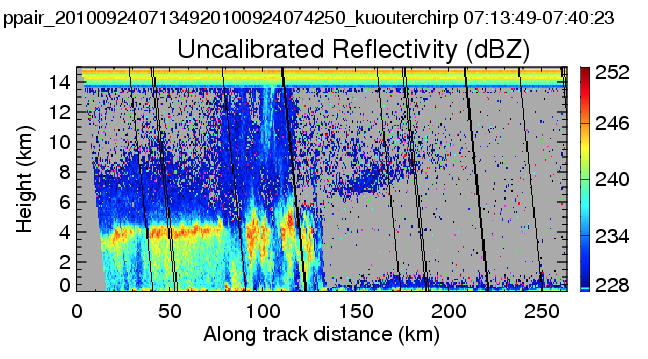 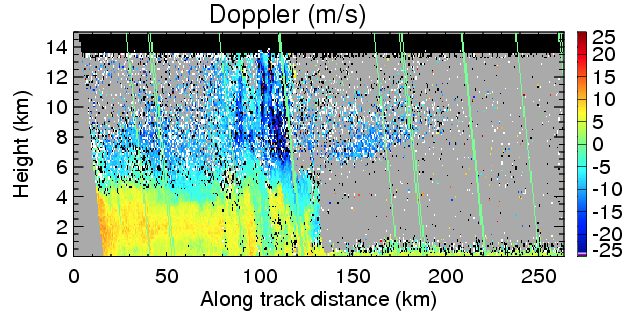 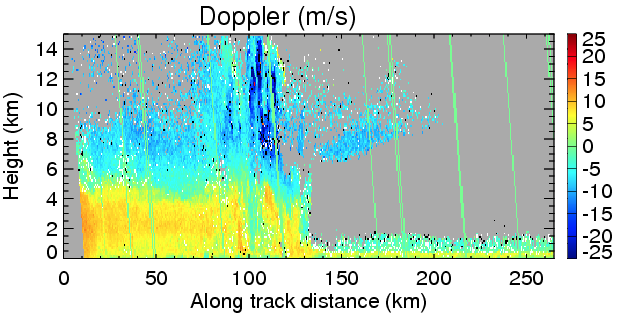 Ka inner chirp (30o beam, H)
Rear look
Ka outer chirp (30o beam, V)
Rear look
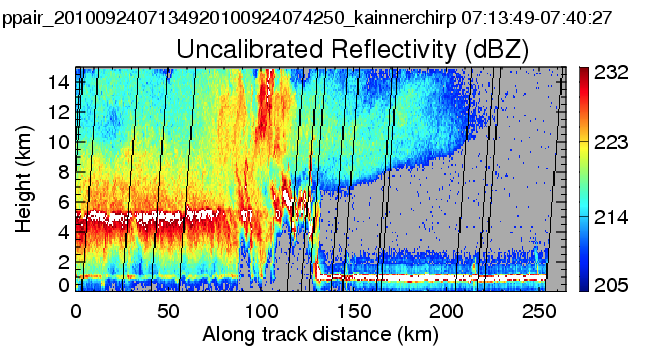 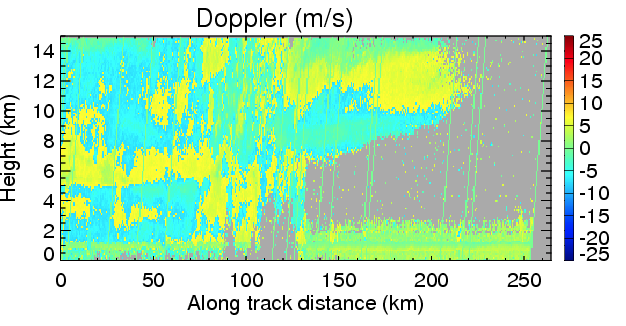 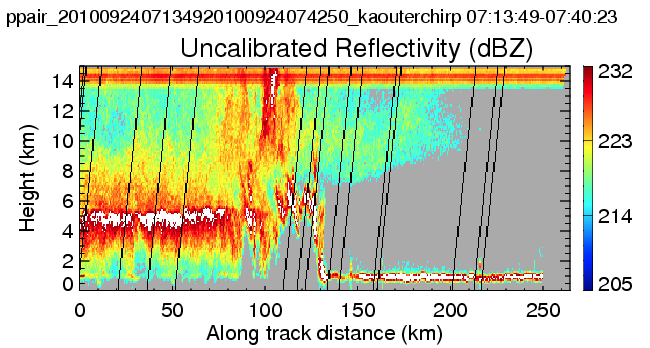 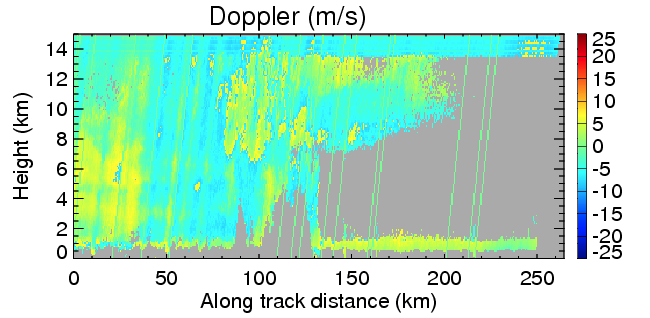 3D Gridded Data
1.0 x 1.0 x0.25 km grid interval with Yt along flight track.
Weighted (by distance from the center point) average or nearest 	point.
Gridded with forward/backward half circle of the scan separately.
Example: 2 km altitude cross-section.
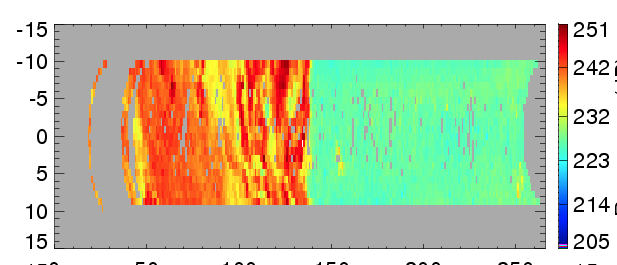 Y = 100 km
X= 5km
Yt
X= -5km
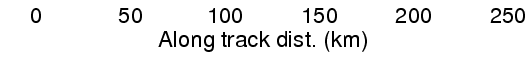 Xt
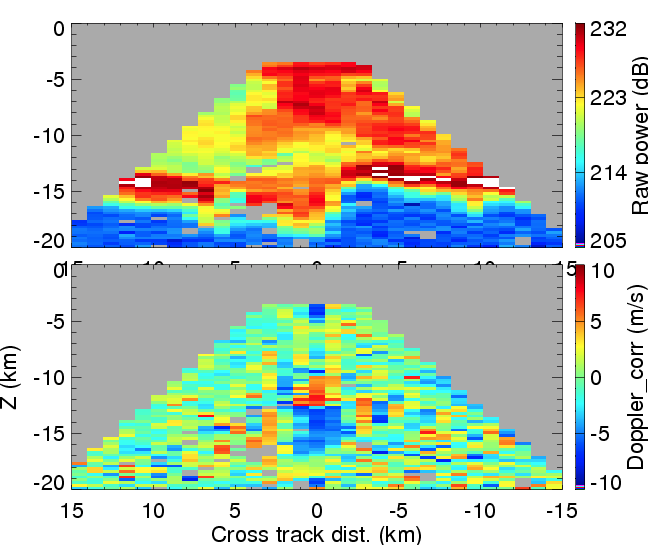 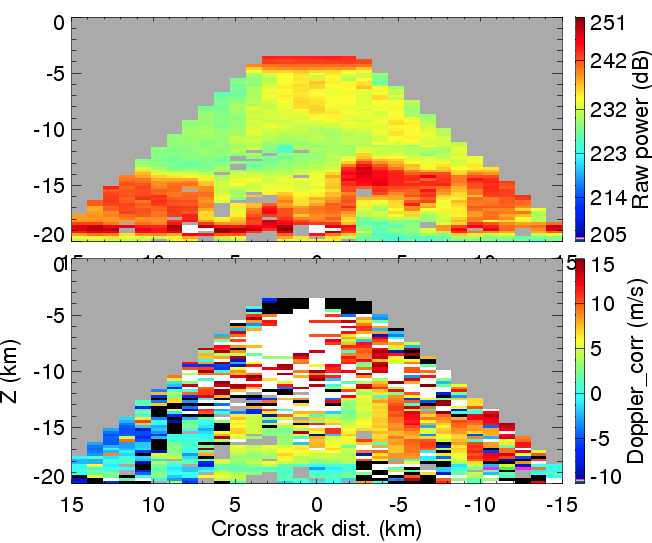 Ku band, V,
outer beam
Y = 100 km
Ka band, V,
outer beam
100 km
(folded)
HIWRAP Future Development & Flights
Hardware improvements:
Pulse pair processing (Doppler velocity, reflectivity).
Improved receiver performance.
FFT processing to aid in boundary layer wind retrievals.
Downlink real-time products.

Flights in April 2011 for GPM algorithms using HIWRAP on ER-2 in nadir pointing mode.

Hurricane Severe Storm Sentinel (HS3) Global Hawk hurricane flights 2012-2014.
[Speaker Notes: I,Q very voluminous]
Questions?